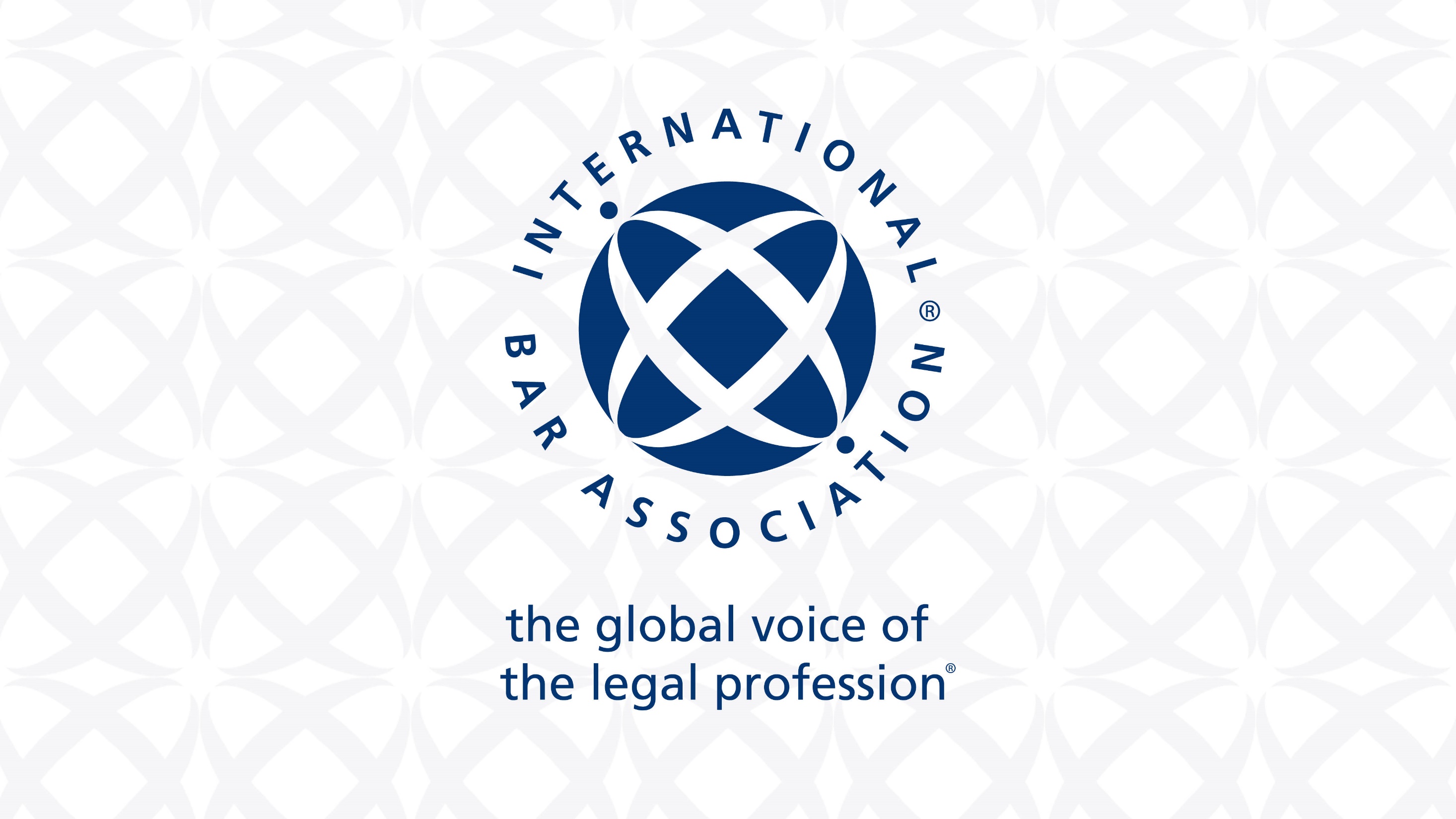 2
Beyond Taxes for the 'Beyond Universe'Taxes in the Metaverse
Speakers
Caitlin Tharp 		Steptoe, Washington DC
Ana Jorge Báguena 	Cuatrecasas, Madrid  
Ana Carolina Carpinetti 	Pinheiro Neto Advogados, São Paulo 
Gianella Gallegos 		Pérez, Bustamante y Ponce (PBP), Guayaquil
Thomas Dasselaar 	Van Doorne, Amsterdam
Maja Mayrhuber 		Schindler Attorneys, Vienna
Ashish Sodhani		Nishith Desai Associates, Mumbai
3
What is the Metaverse?
In science fiction, the metaverse is a single, universal, and immersive virtual world facilitated by the use of virtual reality and augmented reality headsets.
In common usage, a metaverse is a network of virtual worlds in which users can interact with one another through via digital likenesses, called avatars.
There are currently several competing metaverse platforms, including Meta’s Horizon Worlds, Decentraland, the Sandbox, and Roblox.
4
Metaverse Visuals
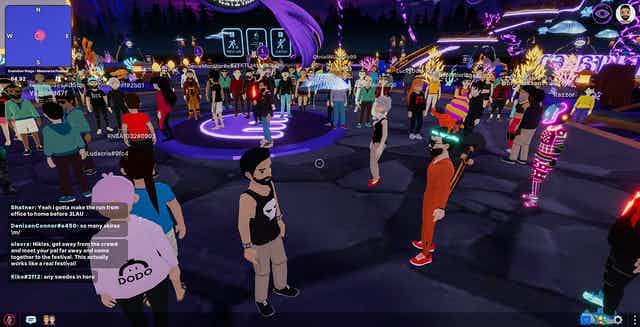 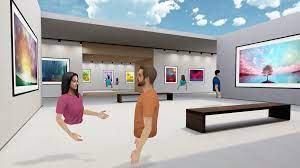 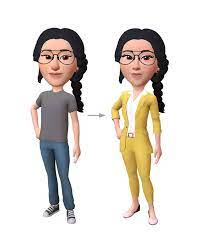 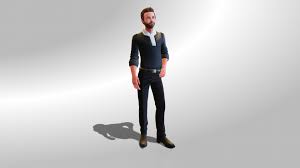 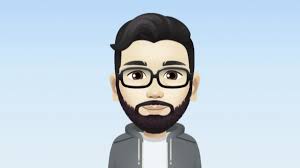 5
How Do I Get Into the Metaverse?
Meta/Facebook’s Horizon Worlds uses an Oculus. 
Microsoft has launched Mesh, which integrates the ability to conduct metaverse meetings into Microsoft Teams.
Decentralized metaverses (e.g. Decentraland, The Sandbox)	
	- Not owned by a company
	- On the blockchain
	- Virtual marketplaces and digital real estate purchasing
	- Unique digital currencies with their own economies
6
How Do I Get Into the Metaverse?
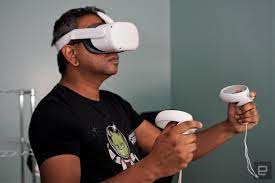 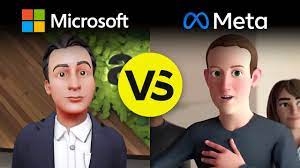 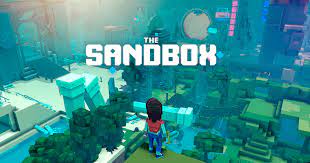 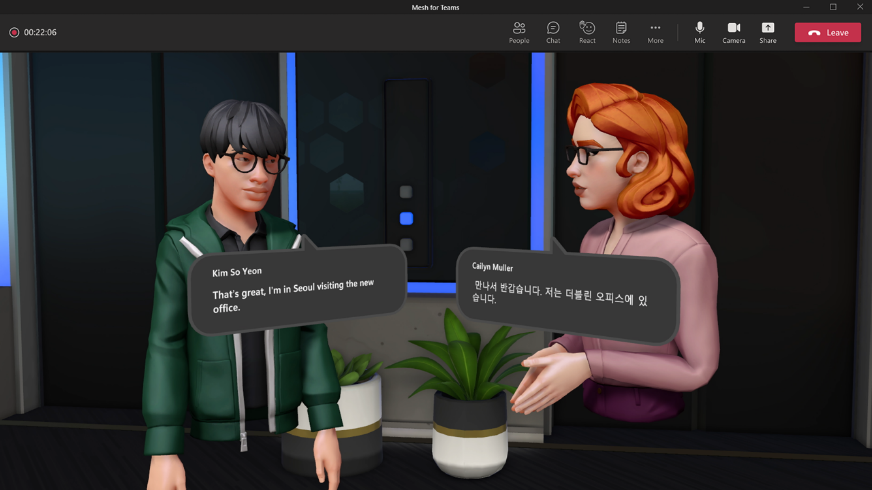 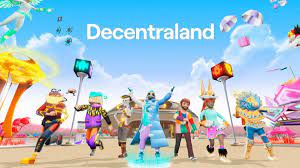 7
Legal and Accounting Firm Metaverse News
December 12, 2021 – New Jersey-based personal injury firm Grungo Colarulo opens the first personal injury law office in the metaverse. https://fortune.com/2021/12/13/metaverse-personal-injury-lawyer/

January 7, 2022 – PWC and Prager Metis launch operations in the metaverse. https://www.wsj.com/articles/accounting-firms-scoop-up-virtual-land-in-the-metaverse-11641599590

February 15, 2022 – Arent Fox makes history as first major U.S. law firm to enter the metaverse. https://www.afslaw.com/perspectives/press-releases/arentfox-schiff-makes-history-first-major-us-law-firm-enter-the
8
Legal and Accounting Firm Metaverse News
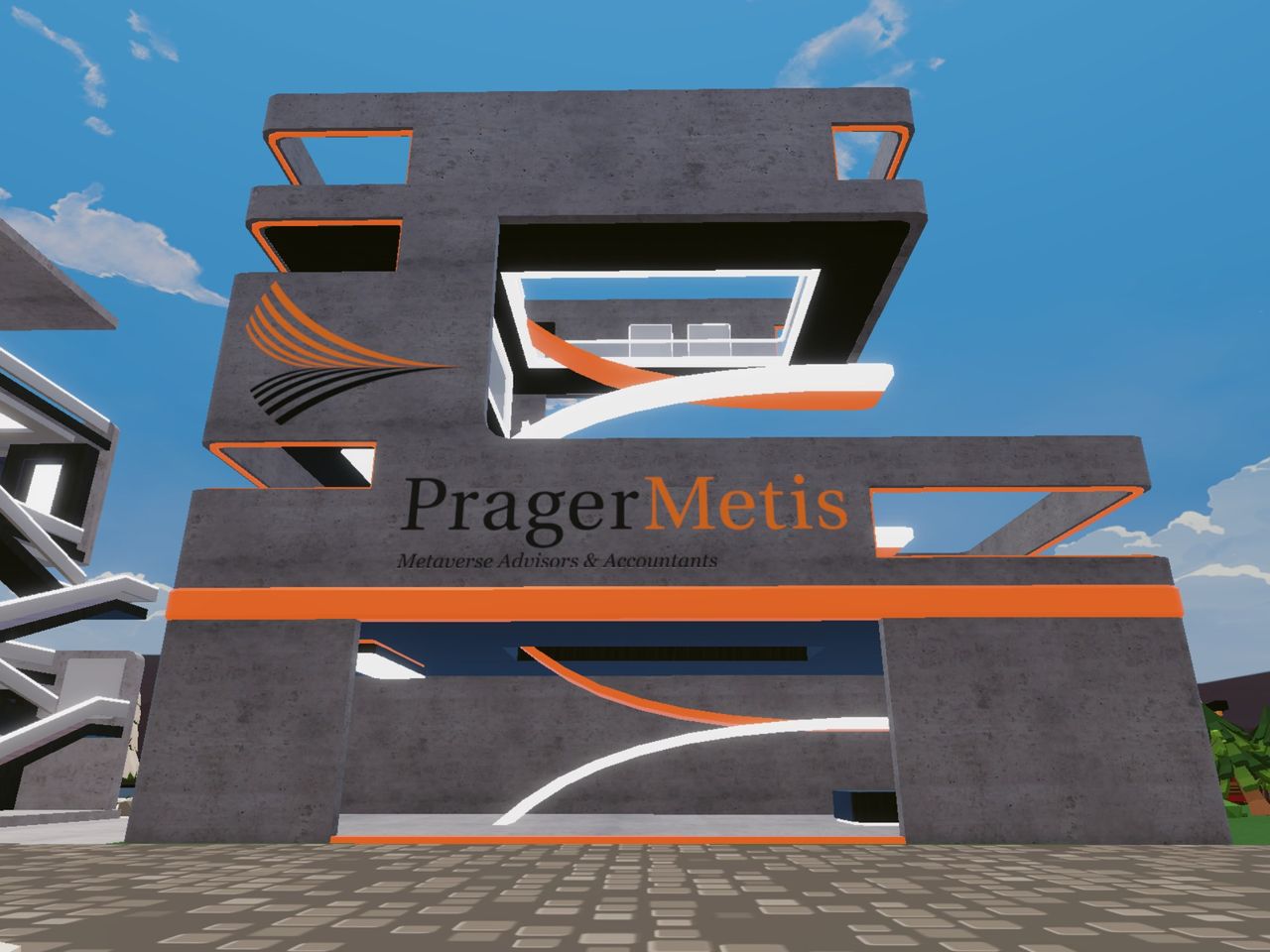 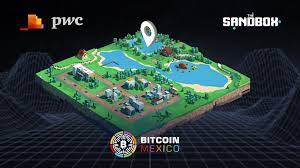 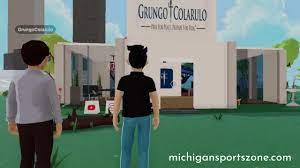 9
Weddings in the Metaverse
The bride and groom may hand out NFTs as wedding favors to their avatar guests.

See Amanda Hoover, “Marriage moves to the metaverse,” Morning Brew (2022).
10
Axie Infinity
In Axie Infinity, players buy, train and breed Pokemon-like creatures that are themselves NFTs, each one individually registered on the Ethereum blockchain. 
Players can sell the creatures for a unique crytopcurrency.
Axie recorded around $30 million worth of Ether transfers a day in 2021.
People in countries like the Philippines, Brazil, and Venezuela are making money in Axie Infinity as their full-time job.
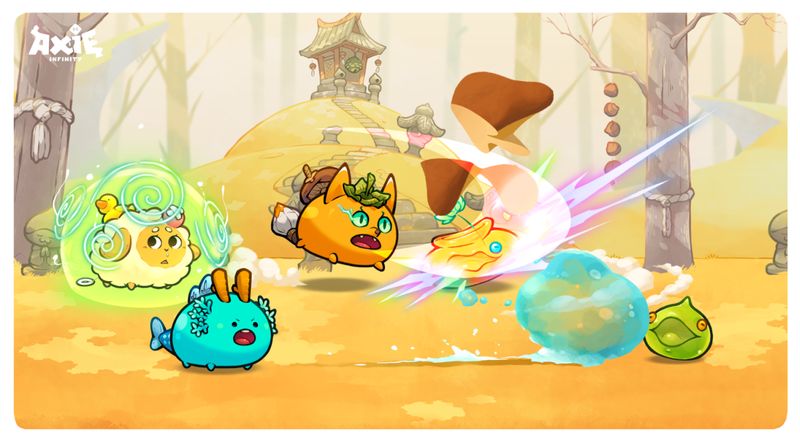 11
Brief Explanation of NFTs
An NFT is a unique digital certificate, registered in the blockchain, that is used to record ownership of an asset such as an artwork or a collectible
NFT sales totaled $24.9 billion in 2021
Examples of NFTs
Jpeg of child’s drawing
Original artwork
NFT sneakers by Nike
NFT Gucci handbags
NFT metaverse real estate
12
Metaverse Cryptocurrency
Most metaverses have their own cryptocurrency. 
Some metaverses use a readily tradable form of cryptocurrency.
Sandbox SAND
Decentraland MANA
Axie Infinity SLP and AXS
Metaverse currencies that can only be used in the metaverse:
Roblox Roblux
Second Life Lindens
13
U.S. Definition of Virtual Currency
Rev. Rul. 2019-24 defines virtual currency as: 
a ‘‘digital representation of value that functions as a medium of exchange, a unit of account, and/or a store of value other than a representation of the United States dollar or a foreign currency.’’
Notice 2014-21 limits its rules to ‘‘convertible virtual currency,’’ defined as: 
“virtual currencies that have an equivalent value in real currency or that act as a substitute for real currency.”
14
EU Definition of Virtual Currency
Directive 2015/849 defines virtual currency as: 
“a digital representation of value that is not issued or guaranteed by a central bank or a public authority, is not necessarily attached to a legally established currency and does not possess a legal status of currency or money, but is accepted by natural or legal persons as a means of exchange and which can be transferred, stored and traded electronically”
European Central Bank defines Bitcoin as: 
“a digital token that can be exchanged electronically. It does not exist in physical form. Bitcoins are created and kept track of by a network of computers using mathematical formulas, rather than by a single authority or organization.”
15
Taxation: preliminary ideas
Tax legislation should determine whether taxable events are occurring, subject to taxation, whether in income taxes, property or consumption. 
Taxation should depend on the “economic reality” of the business of the business and activities that are developed in the metaverse. 
One key issue concerns countries tax sovereignty
16
Virtual land transactions in the Metaverse
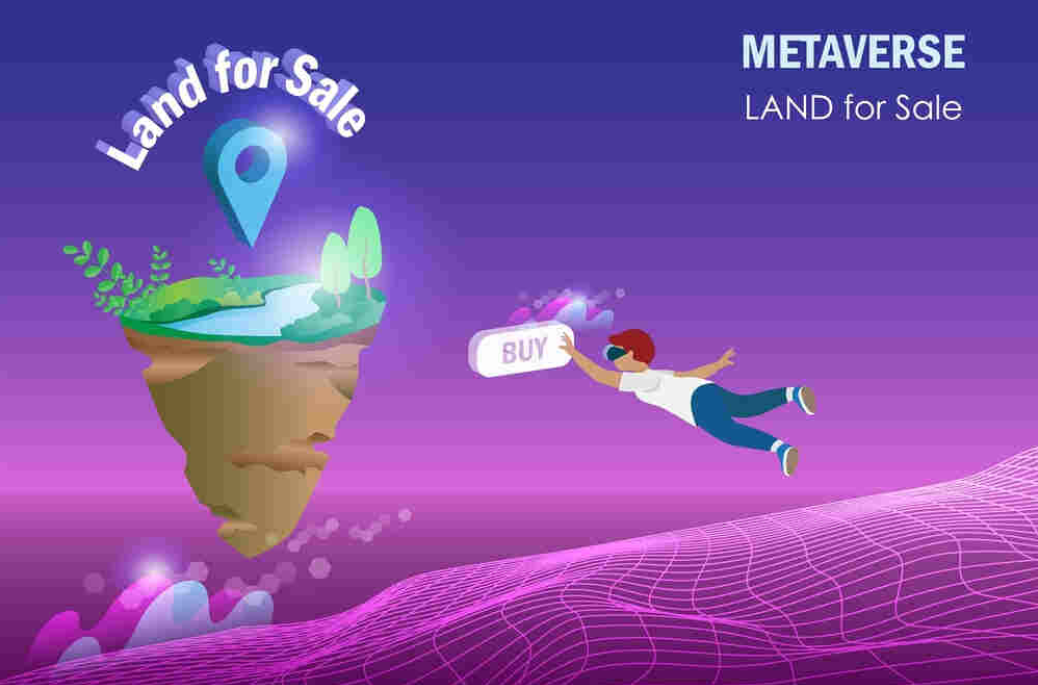 What is the source jurisdiction if the property is located in he metaverse?
What if the transaction is concluded by the platform itself?
17
Concerts in the Metaverse
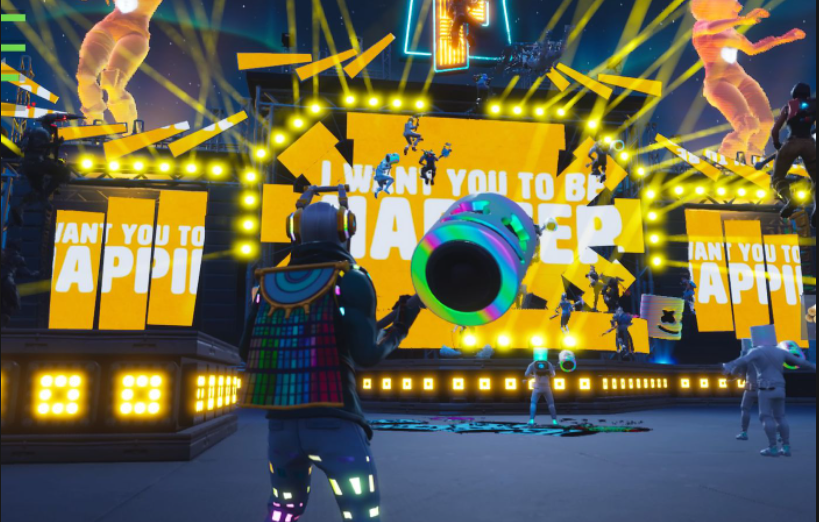 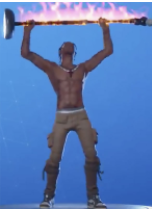 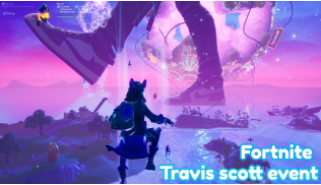 Avatars can perform in the metaverse most of the actions that are performed in the physical world; consequently, laws should regulate this framework
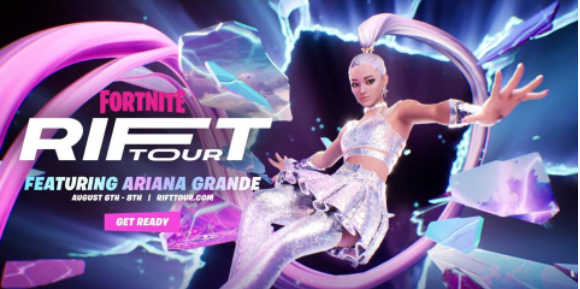 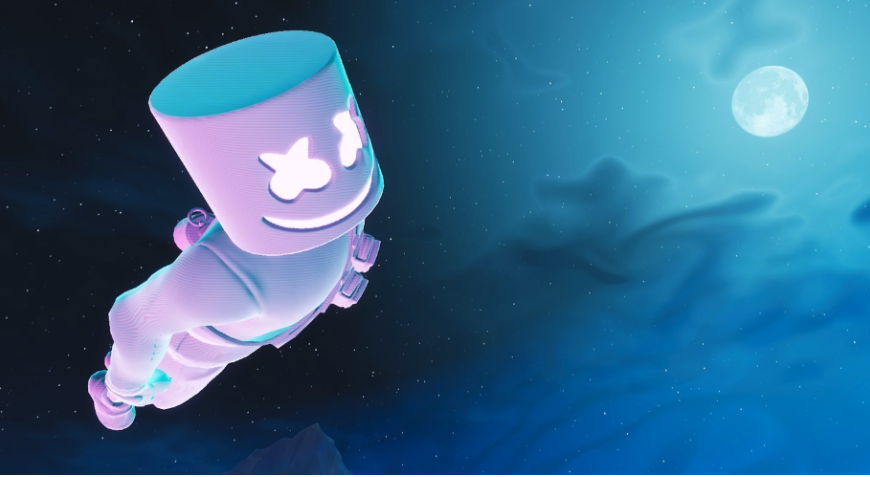 18
PE concept and the metaverse
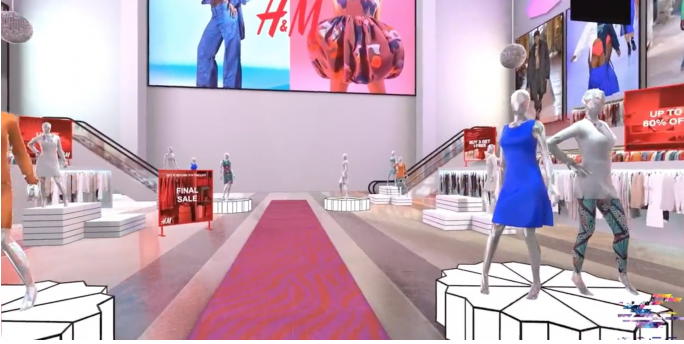 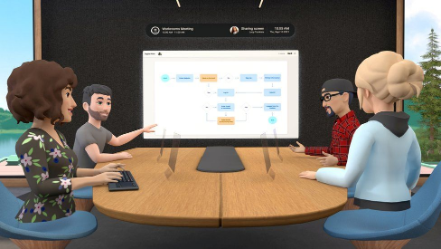 Could H&M and Balenciaga stores in the metaverse constitute a PE? What would be the consequences? 
Could avatars be considered as a dependent agents when they negotiate/sign agreements in the metaverse?
19
United States Tax Rules for the Metaverse
Given that the U.S. income tax targets all “net accretions to wealth,” all items of value received in the metaverse could conceivably be subject to income tax.
We have already seen U.S. tax rules for cryptocurrency and NFTs, which are used in the metaverse.
Ryan Korner of the IRS Criminal Investigation division stated in January that the division was actively training agents on crypto and NFT regulation because “this space is the future”.
The U.S. has not yet issued any metaverse-specific tax rules.
20
U.S. Tax Rules for Cryptocurrency
In the U.S., virtual currency is treated as property.
Sales or exchanges of virtual currency, or the use of virtual currency to pay for goods or services, is treated as the disposition of property.
Capital gains tax to the extent the value of the property received exceeds the virtual currency’s basis. 
The receipt of virtual currency also results in taxable income to the extent of the fair market value of the currency received.
21
U.S. Information Reporting for Metaverse Activity
People earn crypto in virtual worlds and convert it to fiat currency.
SecondLife is an early metaverse that became popular in the 2000s.
SecondLife uses the in-game currency Lindens.
Lindens may be converted to US Dollars on SecondLife’s exchange LindeX.
Beginning in 2013, Second Life began issuing Form 1099-Ks to users who received more than $20,000 from the exchange of Lindens, under the information reporting requirements in IRC §6050W.
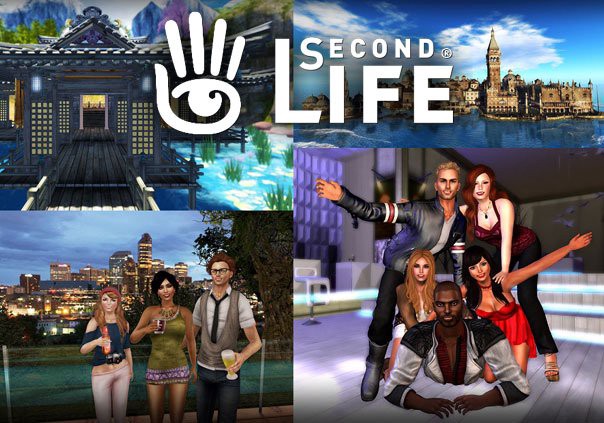 22
U.S. Infrastructure Act Crypto Reporting Rules
The Infrastructure Investment and Jobs Act of 2021 requires information reporting for digital assets beginning in 2024.
‘‘Digital asset’’ is defined as ‘‘any digital representation of value which is recorded on a cryptographically secured distributed ledger”.
Brokers who regularly effectuate the trading of digital assets must report all digital asset transactions with cost basis on Form 1099-B.
Form 1099-B is provided to the user and the IRS.
Metaverses facilitate the transfer of cryptocurrency in exchange for virtual goods or services.
These information reporting requirements could implicate all metaverses using blockchain registered virtual currencies.
23
U.S. Taxation of NFTs
Most metaverse assets are NFTs.
The IRS has not taken a formal stance on the tax treatment of NFTs to date. 
Any profits earned through sales or trades of NFTs will likely be taxed as property and subject to the capital gains tax.
NFTs could be subject the 28% collectibles tax rate.
The most common taxable NFT activities include:
Selling an NFT for cryptocurrency.
Purchasing an NFT with a fungible cryptocurrency.
Trading an NFT for another NFT.
24
Brazilian current rules – Tax aspects
Lack of specific regulation with respect to the tax treatment of transactions carried out with crypto assets: general rules + IRS guidelines (still scarce and many questions remain unanswered);

Definition of cryptoassets by the local IRS: the digital representation of a value denominated in its own unit of account, whose price can be expressed in local or foreign sovereign currency, which are traded electronically using cryptography and distributed ledger technologies and can be used as a form of investment or instrument for transfer of funds or access to services, and which do not constitute legal currency.
25
Brazilian current rules – Tax aspects
Exchange of crypto assets: Brazilian tax authorities consider that gains obtained on the disposal of cryptoassets (currency, utility tokens, NFTs) are taxed as capital gains for Income Tax (Ruling No 214/21)

For individuals, the applicable rates range from 15% to 22.5%, with an exemption for monthly sales that do not exceed a total sum of BRL 35,000. 

Also, according to local IRS crytoassets "can be equated to financial assets".
26
Brazilian current rules – Tax aspects
According to the Brazilian IRS, a capital gain is realized and taxed on the disposal of a cryptoasset when it is used to acquire another cryptoasset (no need for the acquired cryptoasset to be converted prior to the transaction into Brazilian reals or another currency); 

Possibility of challenge: Brazilian resident individuals and non-resident investors doing business in Brazil are taxed on a cash basis, as income and gains are realized. 

Guidance issued: very recent and deals with an entirely new market. Little time to test such guidance, and it has not yet come before courts. Tax Reform and Crypto assets: what to expect?
27
Brazilian current rules – Reporting
In 2019, the RFB created a new obligation for Brazilian exchanges and individuals and legal entities resident in Brazil that carry out transactions on foreign exchanges or over-the-counter (Normative Instruction 1,888/19);

Brazilian Exchanges: broad concept

Brazilian Individual or legal entities: reporting of monthly transactions above BRL 30,000.00
28
Brazilian current rules – Reporting
Reporting of any type of transactions with crypto;

Investors must report their trades in detail on a monthly basis, or be subject to a punitive fine - 3% of the value of the transactions;

In addition to delivering the monthly statement of trades,  local IRS also recommends that taxpayers should keep documental evidence to demonstrate the authenticity of the transactions.
29
NFT´s are digital assets recorded on a block- chain ledger to prove ownership and authenticity of a unique item. 

NFT can be represented in any digital object that could be imagined: from virtual land that allows real estate exchanges, to house ornaments, specific avatars, digital art, and personalized clothing for a virtual character.
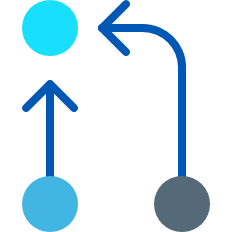 Transactions in the Metaverse
Although metaverse economic transactions take place in virtual spaces between virtual persons, they could generate real world revenue. 

Considering NFT´s are the most common metaverse assets, the main transactions that occur in the metaverse could be: 
Mining on NFT´s. 
Acquisition and sale of NFT´s
Selling an NFT in exchange of crypto/FIAT
Purchasing an NFT in exchange of crypto/FIAT 
Swapping a NFT for another NFT
Exchange of NFT´s for other goods or services
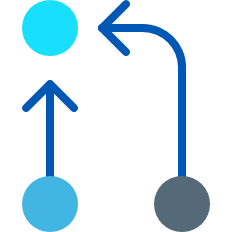 Transactions in the Metaverse
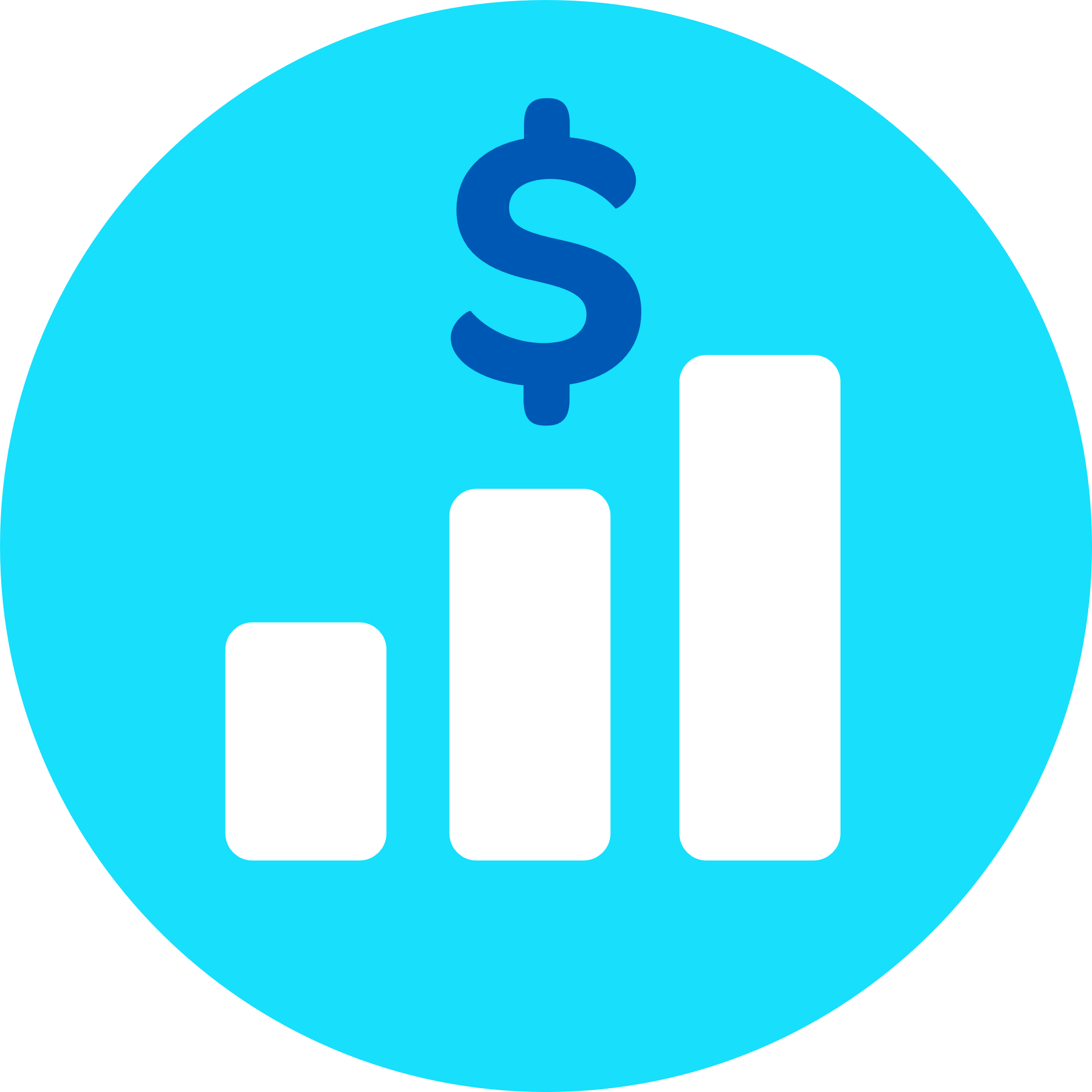 Income Tax
What is income? Article 2 of the Internal Regime Tax Law (Tax Law) aims to clarify the concept of “income”, which is derived from work or capital or both sources, that could be money, assets or services. 
The Ecuadorian percentage of income tax varies in corporations and individuals:
Global source principle is applied in the country. 
Companies and  individuals whether or not domiciled in Ecuador  that receive income from an Ecuadorian source must pay income tax.
Likewise, any income generated by a tax resident in Ecuador will be subject to income tax, regardless of where the transaction (or which metaverse) takes place.
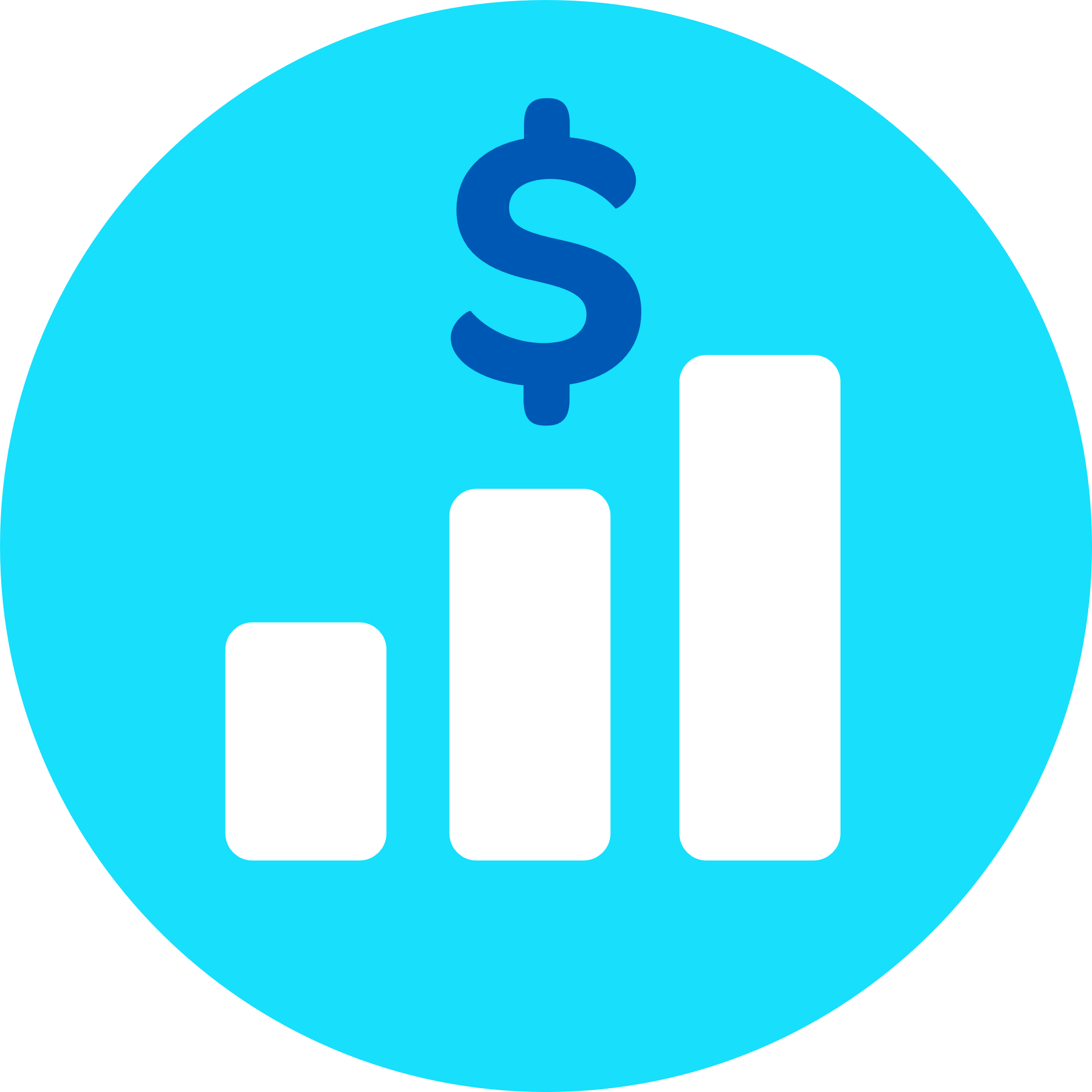 Income Tax in the Metaverse
Ecuador has no regulation regarding cryptocurrencies or transactions in the metaverse. This issue has not been tackled by the authorities (so far).
1
Types of income: 
Those obtained by Ecuadorian or foreigners in consideration for professional, commercial, industrial, agricultural and mineral services, as well as service activities and other with economic nature realized in Ecuadorian territory (Art. 8 # 1 Tax Law)
Profits obtained from selling of movable property as well as of real estate located in the country (Art. 8 # 3 Tax Law) 
Any type of rent that is subject to taxation, including unjustified patrimonial gains (Art. 8 #10 Tax Law)
2
3
Profit generated in the in transactions carried on the metaverse will be subject to Income Tax. 
However, ¿how the transactions are taxed?
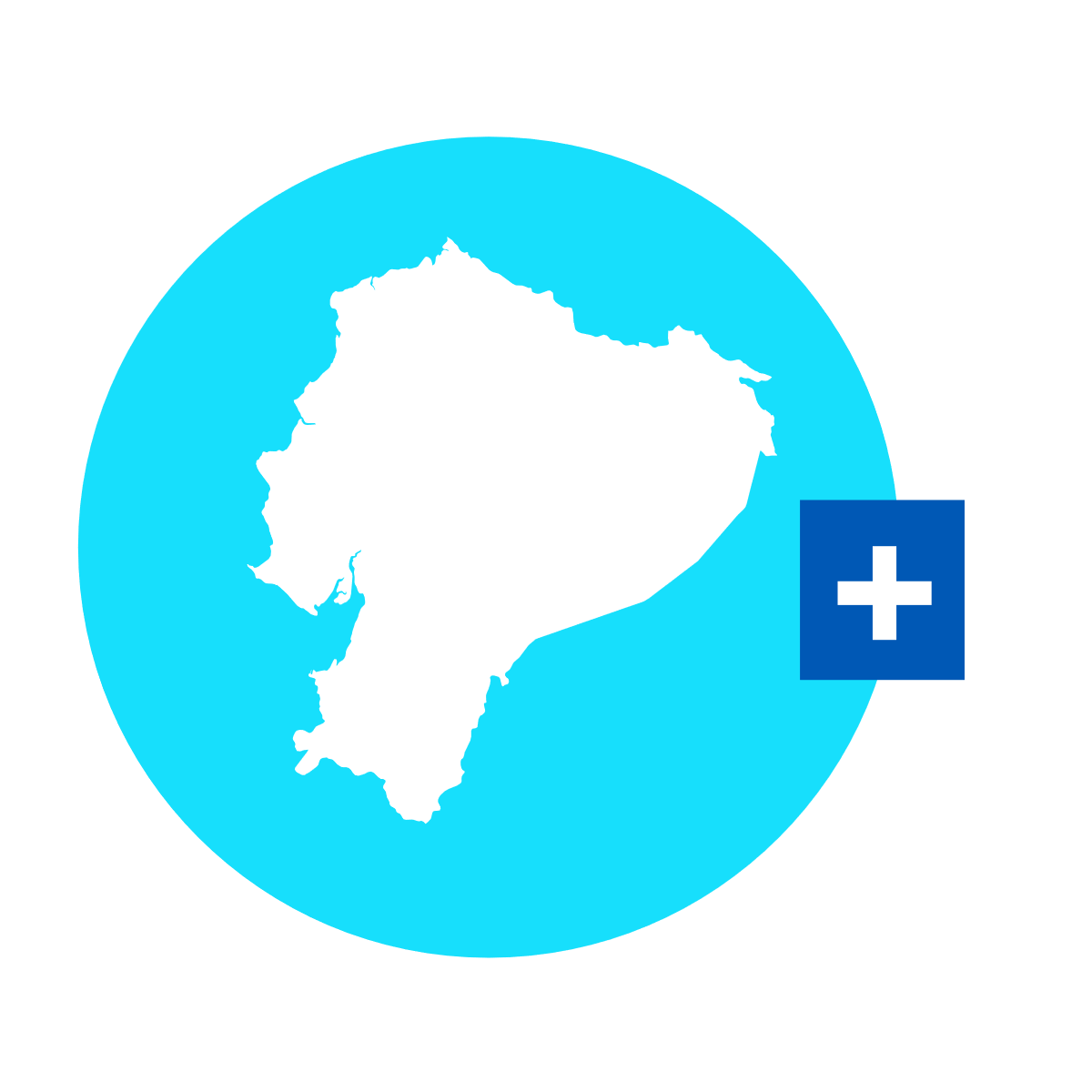 How this income could be taxed from an Ecuadorian perspective?
Capital Gains Tax (CGT)
Most profits for the selling of digital assets, in other countries such as the US, are subject to CGT. 

In Ecuador, the CGT is triggered by the profit generated from a transfer of rights representative of capital (shares), on any basis, whether the transfer is direct (e.g., holder of shares in an Ecuadorian company) or indirect (e.g., holder of shares in a foreign company which, in turn, holds shares in an Ecuadorian company).

For this reason, CGT cannot be applicable for the profit generated in the sale or exchange of NFTs, since these are digital assets and are not within the scope of “rights representative of capital”.
Net Worth Statement.- reporting obligations
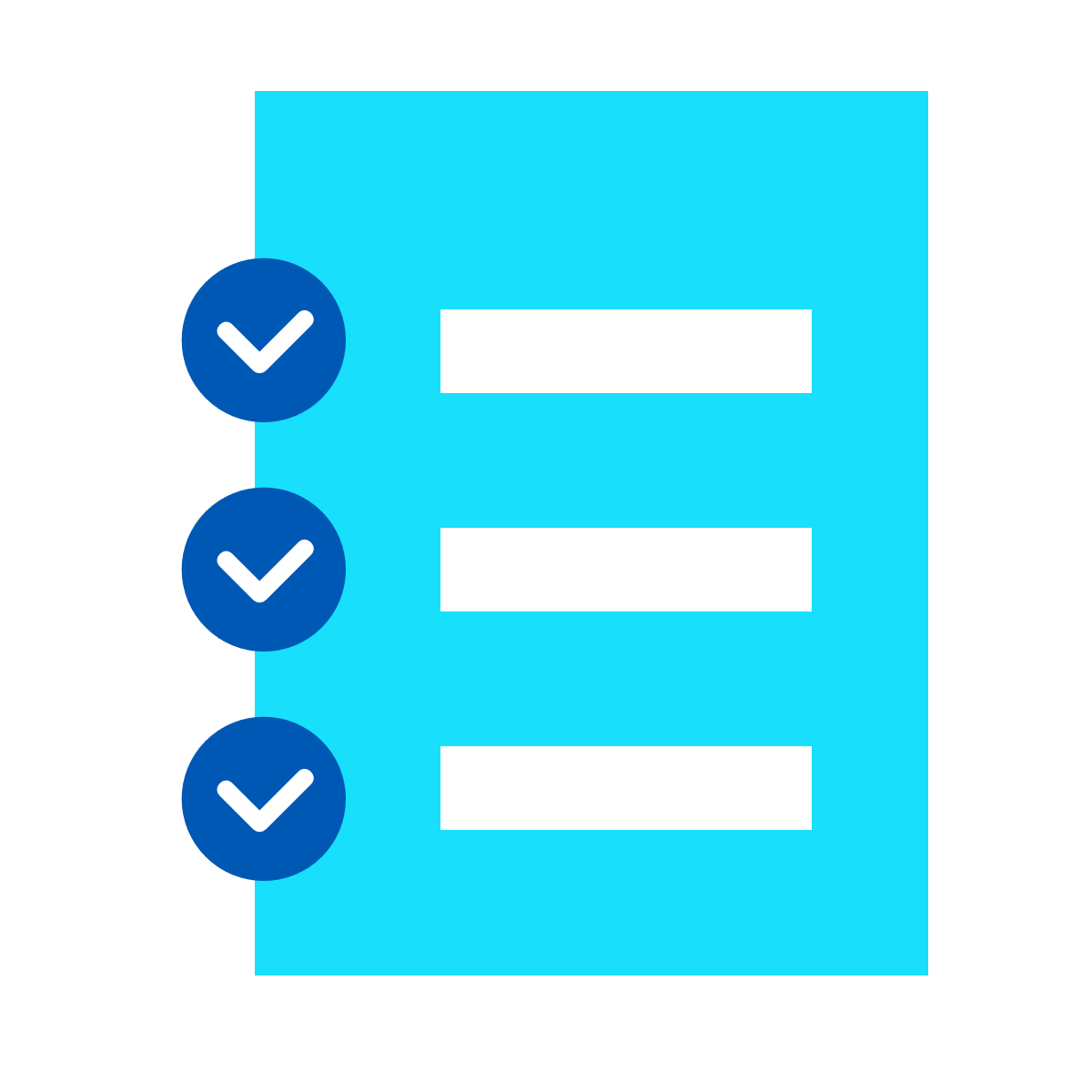 Individuals will be obliged to file a net worth statement per year to the IRS. 
This obligation has been determined for natural persons with a net worth greater than 20  basic tax-free allowances (for USD 226.200 for 2022). If total assets of the common property of husband and wife are greater than 40 basic tax-free allowances (USD 452.400 for 2022), they will be obligated to file the sworn statement.  
NFT´s and cryptocurrency are assets, and they should be reported by individuals in the country. 
Companies must file a similar annex to the IRS (information regarding assets and liabilities).
Austria - Taxation of Cryptocurrency
New provisions in effect as of 01.03.2022 where income from cryptocurrency is treated as income from capital assets (= special income tax rate of 27.5%/25%) and legally defined as:
“a digital representation of a value that has not been determined or guaranteed by a central bank or other state body, is not necessarily tied to a statutory currency, and that does not hold the legal status of a currency or of money, but that is accepted by natural persons or legal entities as a means of exchange and can be transferred, stored or traded by electronic means”.
Definition focuses on independence from public institutions and acceptance as means of exchange (e.g., Bitcoin).
New provisions apply to new stock of cryptocurrency (= acquisition after 28.02.2021).
38
Austria - Taxation of Cryptocurrency
Taxed is current income from cryptocurrency holdings (“fruits”) and income as a result of realized increases in the value of cryptocurrency holdings ("realised gains”)
Current income from cryptocurrency includes:
Remuneration paid for transferring cryptocurrencies (e.g., lending);
Acquisition of cryptocurrency through a technical process (e.g., mining).
Income from realized gains includes: 
Sales against EUR or other recognized foreign currencies (e.g., USD);
Exchanges against other assets or services (excluding other cryptocurrency!).
Taxable gains = Difference between sales proceeds and acquisition costs (in case of cryptocurrency swap the acquisitions costs are carried forward).
39
Austria - Example of NFTs
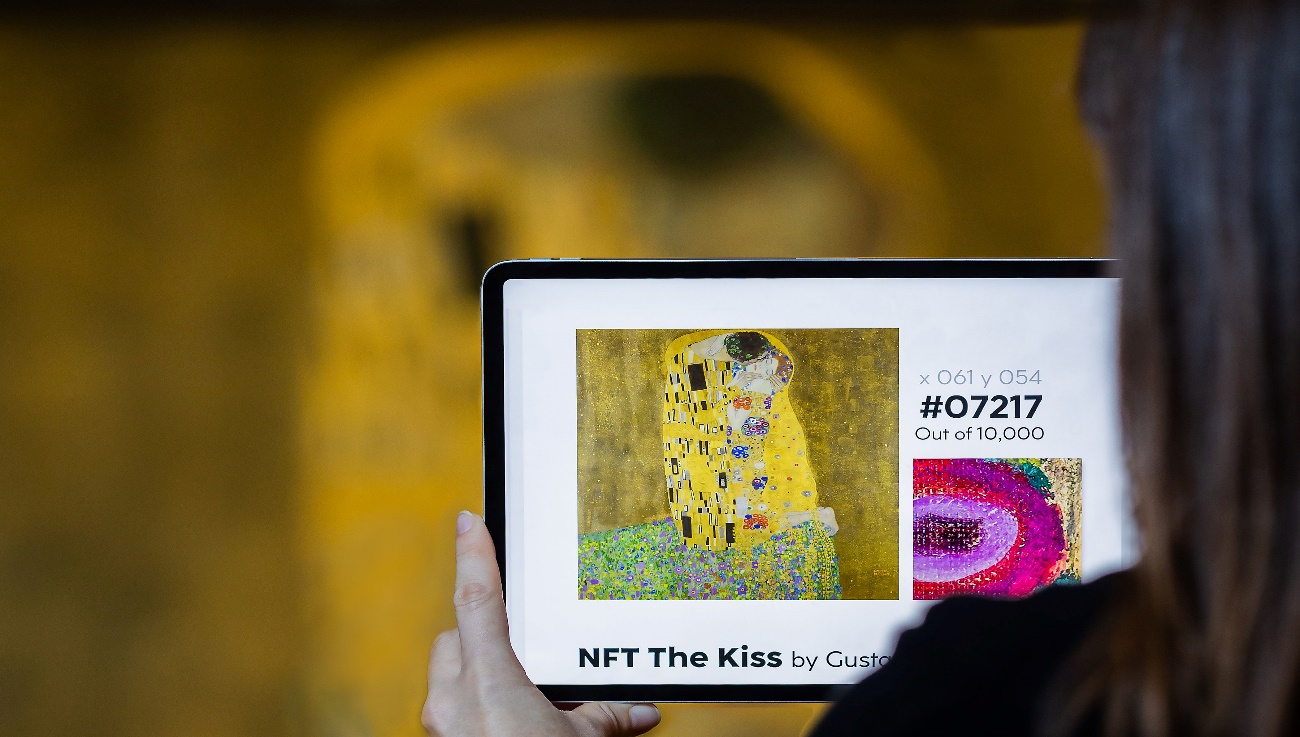 40
Austria - Taxation of NFTs
NFTs are not covered by the legal definition of cryptocurrency according to the new provisions, because NFTs are not exchangeable and do not fulfill the criteria of means of exchange.
Realized capital gains from NFTs are subject to the general income tax provisions with a progressive income tax rate of up to 55%.
If the sale of the NFT occurs more than one year after the acquisition, the realized capital gains are not taxed (= holding period of one year). 
Income from trade/business is always taxable irrespective of the one year holding period.
41
Indian tax regime for Virtual Digital Assets
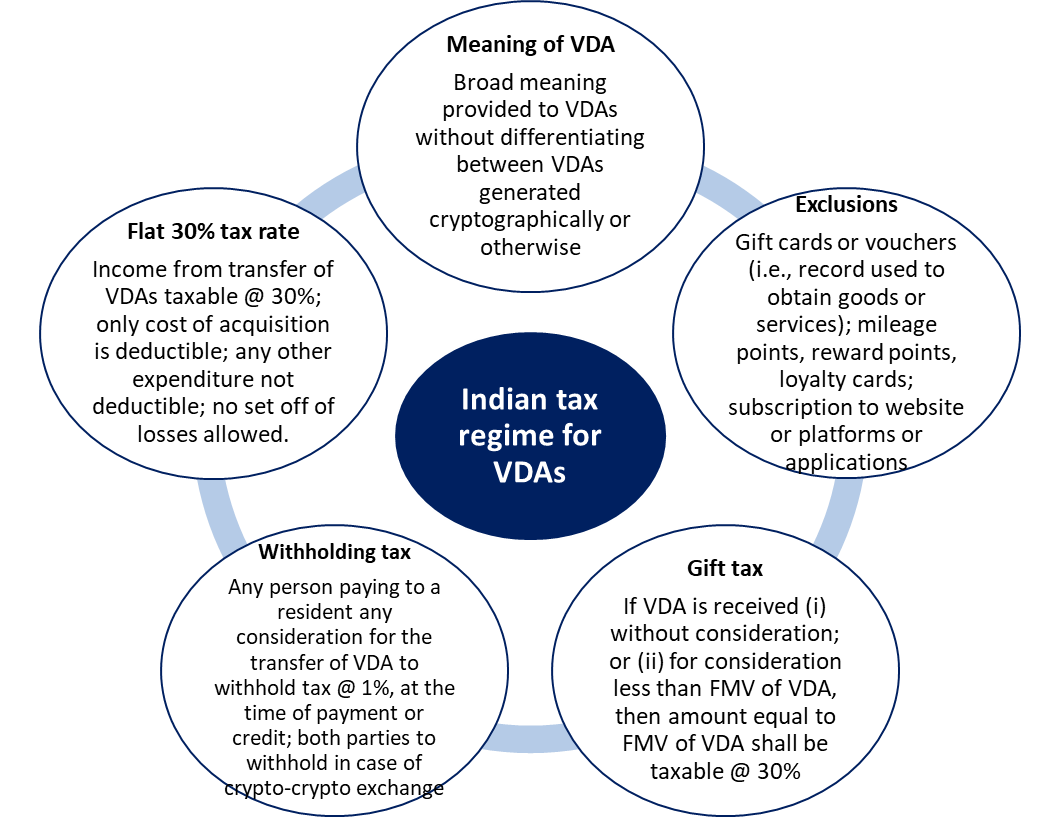 42
Withholding on e-commerce operator
Finance Act 2020 introduced section 194-O to widen and deepen the tax net by bringing participants of e-commerce within the tax net
Introduction
Scope
On Whom
Applies only on E-commerce operator
A person who owns, operates or manages digital or electronic facility or platform for electronic commerce
Gross amount of sales or services
Sale of goods or provision of services of an e-commerce participant is facilitated by an e-commerce operator through its digital or electronic facility or platform
E-commerce operator shall, at the time of credit of the amount of sale or services or both to the account of an e-commerce participant or at the time of payment withhold tax
Section provides that even if the money paid to the e-commerce participant does not flow through the e-commerce operator, nevertheless, such e-commerce operator will be deemed to have paid the e-commerce participant such money
On What
Rate
E-commerce operator to withhold tax at rate of 1% of the gross consideration
E-commerce participant
A person resident in India selling goods or providing services or both, including digital products, through digital or electronic facility or platform for electronic commerce
43
Withholding on e-commerce operator
The Reserve Bank of India (“RBI”) introduced “Guidelines on Regulation of Payment Aggregators and Payment Gateways” wherein e-commerce platforms are not allowed to undertake such online payments without a licence (“Guidelines”) 
The Guidelines also provide that the money collected from the customers shall be kept in an escrow account and paid to the seller. No debits can be made from such escrow account for the purpose of paying tax withheld at source as it is not permitted under the Guidelines 
Hence, there is no possibility of the e-commerce operators having control of the money for the purpose of paying tax withheld at source
Interplay with RBI Guidelines
Applicability to NR E-commerce operators
Section 194-O does not make a distinction between a resident and an NR e-commerce operator 
Basis a strict reading, the withholding obligations under section 194-O may also apply to an NR e-commerce operator facilitating sale of goods or provision of services of an e-commerce participant, hence, increasing the compliance burden for NR e-commerce operators
Disincentivize NR e-commerce operators from onboarding Indian sellers as vendors on its platform and has the potential to significantly impact Indian exports
Equalization Levy 2.0
Introduction
Finance Act 2020 introduced Equalization Levy (“EL”) on E-commerce operators 
EL enacted without any formal stakeholder discussion / debate and did not carry an explanatory memorandum providing the intent for introduction of EL
Scope
Must be a non-resident 
Who owns, operates or manages a digital / electronic facility 
For online sale of goods or provision of services or both
On Whom
Applies only on an E-commerce operator
On What
Consideration (gross) for e-commerce supply or services
Online sale of goods owned by the e-commerce operator; or
Online provision of services provided by the e-commerce operator; or
Online sale of goods or provision of services or both, facilitated by the e-commerce operator; or 
Any combination of the above
Rate
EL applicable at rate of 2% of the entire consideration
Income arising from any e-commerce supply or services made or provided or facilitated on or after April 1, 2021 is exempt from income-tax under the ITA
Exemption from income-tax
45
Equalization Levy 2.0
Coverage
Supplies covered
Made to person resident in India; or 
Made to a person who buys such goods or services or both using an IP address located in India; or 
Made to an non-resident under specified circumstances:
Sale of advertisement, which targets a customer, who is resident in India or a customer who accesses the advertisement through IP address located in India; and
Sale of data, collected from a person who is resident in India or uses IP address located in India
E-commerce operator with PE in India
Supply subject to erstwhile EL
Gross consideration < INR 20 million
Exclusions
Obligation to pay EL
E-commerce operator liable to pay EL on quarterly basis
Interest @ 1% per month applicable for delay in payment
Penalty equal to amount of EL applicable in case of default
46
New Crypto-Asset reporting obligations
The OECD never sleeps
Tax authorities no longer solely rely on a tax payer's tax return input.

FATCA (2010) and Common Reporting Standard (CRS, 2014) introduced a strict reporting framework for financial institutions to report financial accounts held by banks, insurance companies, investment entities etc.

OECD proposes an addition to CRS: the Crypto Asset Reporting Framework (CARF).
Crypto Asset Reporting Framework (CARF).
G20 requested OECD to create stand-alone framework for the automatic exchange of information on Crypto-Assets.

Why? Income can be earned without use of traditional financial intermediairies and thus without supervision of local tax authorities.

No timeline for adoption, but not before 1 January 2024 (very ambitious).

Adoption would require signing of a Multilateral Competent Authority Agreement (MCAA) by participating jurisdictions (like CRS and DAC6)
CARF – What needs to be reported?
Four types of transactions are in scope (each could cover metaverse transactions):
Exchanges between crypto-assets and fiat currency (e.g. selling NFT for USD)

Exchanges between one or more forms of crypto-assets (e.g. BTC to ETH)

Retail payment transactions (e.g. payment for goods/services using BTC)

Transfers of crypto-assets (e.g. moving BTC from exchange to personal wallet)
CARF – Who has the reporting obligation?
'Reporting Crypto-Asset Service Providers':
Any individual or entity which as a business provides a service to 'effectuate' for or on behalf of customers a Reportable Transaction including making available a trading platform. 
Based on FATCA/CRS experience, expect the following obligations:
Collection of self-certifications of tax residence and TIN(s) from customer
Checks of reasonableness of those self-certifications against other information held
Monitoring for change of circumstances; and
Reporting to local tax authorities who will exchange with other tax authorities
CARF – Anonymity gone?
Although blockchain transactions itself are public and traceable, the person behind the sending/receiving wallet generally remains anonymous. 

CARF could threaten this position as it proposes to include wallet addresses in reporting obligation to tax authorities.

If adopted, this could connect the offline tax payer with its online/metaverse persona which would be a major shift.
CARF – Some responses
Coinbase (major US listed crypto exchange):
CARF requires crypto service providers to develop new systems to collect & store requested data. A 'two-phase' approach should be applied for implementation, focusing first (1) on centralized crypto-exchanges for cryptocurrency only and second (2) on decentralised platforms and NFTs. 

European Banking Federation
Please prevent duplicative due diligence and reporting obligations. CRS and CARF requirements should be aligned so banks and other financial institutions can build on existing frameworks when they decide to offer crypto-asset related services.
CARF – How will it be enforced?
Crypto-Asset Service providers are currently not regulated entities, so in principle only local penalties? 
In the EU, regulation will follow under the Markets in Crypto-Assets (MiCA) proposal 
Only authorised Crypto-Asset Service Providers may operate from 2023/2024 within the EU. Others will be blacklisted. 
Likely that non-compliance under CARF means non-compliance under MiCA and result in close of business in the EU. 
NFTs of 'real objects' like art, music and video's will be excluded for time being, but proposal expected late 2023.
Directive on Administrative Cooperation (DAC-8)
EU member states apply different or no rules regarding crypto assets reporting of taxable income and disclosure of ownership. 
This bears the risk of under or non-reporting of taxable income and revenue losses for the governments.
Regulating such a constantly changing environment requires understanding which stakeholders are involved, what kind of activities are carried out, and how the EU MS are currently qualifying crypto-assets to apply the relevant tax provisions.
Therefore, the European Commission launched a public consultation in 2021 to strengthen rules on administrative cooperation and expand the exchange of information in the area of crypto-assets and e-money. This will lead to the proposal for a new update of the Directive on Administrative Cooperation (DAC-8). 
Main objectives: 
Uniform transparency within the EU regarding disclosure requirements for crypto intermediaries; 
Ensure fair taxation and to enable the EU tax authorities to obtain necessary information; 
Keeping the compliance costs low by providing a common EU reporting standard.
55
Directive on Administrative Cooperation (DAC-8)
Which crypto assets should be covered?
Broad definition of existing crypto-assets bearing in mind technological processes and advancements of potential future crypto-assets 
US definition as role model? (“Digital Assets”: „Any digital representation of value which is recorded on a cryptographically secured distributed ledger or any similar technology“).
Should also be in line with OECD CARF in order to avoid multiple reporting obligations
Who should be subject to the reporting obligation?
Crypto asset intermediaries, 
tax resident or with a place of management or a permanent establishment in the EU; or
operating outside the EU, but providing services to EU based customers
Which transactions and which data should be reportable?
Annual reporting of values of the crypto assets held and/or transaction data that will have to be reported in each case in accordance with the tax residences of its users;
Reporting only to the tax authorities or like in the US also providing a form to the users (e.g., as US form 1099-B)
56
Directive on Administrative Cooperation (DAC-8)
Implementation?
Most likely for the tax year 2024 (= reportable in 2025)
Austrian implementation?
In Austria, the new reporting requirements could be implemented by amending the Common Reporting Standard Act, which currently covers, e.g., reporting obligations in relation to bank account information.
Austrian crypto asset intermediaries should be responsible to identify their customers and their tax residence (e.g., through mandatory self-declarations).
Mandatory for new customers / transition phase for existing customers
Austrian crypto asset intermediaries would need to document certain transactions and tax relevant information occurring on or in connection with their platform (e.g., sale/exchange of cryptocurrencies, etc.).
Crypto service providers gathers this information and makes an annual electronic report to the tax office Austria (which is responsible for the information exchange).
57
58